Kariyer Gelişim Sürecini Etkileyen FaktörlerYetenek ve İlgiler
Mesleki Rehberlik ve Danışma
Prof. Dr. Metin PİŞKİN
İçindekiler
Kariyer Gelişim Sürecini Etkileyen Faktörler
Psikolojik Faktörler:
Sosyolojik Faktörler
Cinsiyet
Ekonomik Ve Politik Faktörler
Mesleki Rehberlik ve Danışma
Prof. Dr. Metin PİŞKİN
2
A) Psikolojik Faktörler
Yetenek
İlgi
Kişilik
Meslek değerleri
Mesleki Rehberlik ve Danışma
Prof. Dr. Metin PİŞKİN
3
a) Yetenek
Çeşitli alanlarda sergilenebilen performans kapasitesi. 
Öğrenme gücü 
Bir iş, görev ya da faaliyeti diğer insanlara göre daha başarılı ve daha hızlı bir şekilde yapabilme yetisi.
Mesleki Rehberlik ve Danışma
Prof. Dr. Metin PİŞKİN
4
Yetenek*
Her hangi bir davranışı (bilgi veya beceriyi) öğrenebilmek için doğuşta sahip olunan gizilgücün (kapasitenin) çevre ile etkileşim sonucu geliştirilmiş ve yeni öğrenmeler için hazır hale getirilmiş kısmı” .
	* Kuzgun, Y. (2008), Meslek Danışmanlığı: Kuramlar Uygulamalar, Nobel Yayın Dağıtım
Mesleki Rehberlik ve Danışma
Prof. Dr. Metin PİŞKİN
5
Yeteneğin Kaynağı
Genetik
Çevresel faktörler
Mesleki Rehberlik ve Danışma
Prof. Dr. Metin PİŞKİN
6
Yeteneğin Özelliği
Yetenek zamanla geliştirilebilir.
Yetenek görece durağanlık gösterir.
Mesleki Rehberlik ve Danışma
Prof. Dr. Metin PİŞKİN
7
Beceri
Beceri, bireyin bilişsel, psikomotor ya da fiziksel işlev görmesi olarak tanımlanan alanlarda şu andaki performans düzeyidir.
Mesleki Rehberlik ve Danışma
Prof. Dr. Metin PİŞKİN
8
BECERİ = Potansiyel + İlgi + Olanaklar
BECERİ
İlgiler
Olanaklar
Potansiyel Kapasite
Mesleki Rehberlik ve Danışma
Prof. Dr. Metin PİŞKİN
9
Yetenek – Beceri Farkı
Beceri ve yetenek kavramları birbirine yakın anlamlar içermekle birlikte, bu ikisi arasında ince bir fark vardır. 
Yetenek, bireyin performansına yansıtacağı potansiyel iken; beceri, bireyin ondan istenen işi yapabilecek düzeyde olması anlamına gelir. 
Bir başka ifade ile beceri; potansiyel, ilgi ve koşulların etkileşimi sonucunda gelinen noktayı gösterir.
Mesleki Rehberlik ve Danışma
Prof. Dr. Metin PİŞKİN
10
Yetenek Alanları (Rotundo, 2006)
Zihinsel Yetenekler 
Psikomotor yetenekler 
Duyusal veya Algısal 
Fiziksel yetenekler
Mesleki Rehberlik ve Danışma
Prof. Dr. Metin PİŞKİN
11
1. Zihinsel Yetenekler
Düşünme, muhakeme, okuma, yazma, matematiksel usavurum gibi zihinsel kapasite ile ilgili olan yeteneklerdir. 
Genel akademik yetenek.
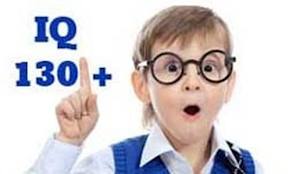 Mesleki Rehberlik ve Danışma
Prof. Dr. Metin PİŞKİN
12
2. Psikomotor Yetenekler
Kaslar ve bedenle yapılan aktivitelerde kendini gösterir. 
Bedensel etkinliklerde;
Reaksiyon zamanı, 
Reaksiyon hızı, 
Duyarlılık, 
Bedensel koordinasyon  vb.
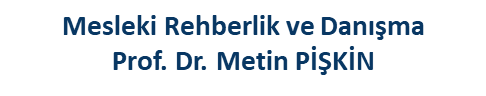 13
3. Duyusal veya Algısal Yetenekler
Bir uyarıcıyı algılama ya da fark etmeyi sağlayan görsel, işitsel kapasite.
Mesleki Rehberlik ve Danışma
Prof. Dr. Metin PİŞKİN
14
4. Fiziksel Yetenekler
Kas gücü, kardiyovasküler dayanıklılık ve bedensel olarak yapılabilen hareket kalitesi ile ilişkilidir.
Mesleki Rehberlik ve Danışma
Prof. Dr. Metin PİŞKİN
15
Mesleki Rehberlik ve Danışma
Prof. Dr. Metin PİŞKİN
16
Genel Yetenek Test Bataryasına Göre Yetenek Sınıflandırılması
Zekâ
Sözel Yetenek
Sayısal Yetenek
Uzay-Mekân İlişkileri Yeteneği
Şekil Algısı
Büro İşleri Yeteneği
Motor Koordinasyon
Parmak Becerisi
El Becerisi
17
Gardner’ın Çoklu Zeka Sınıflandırması
Sözel - Dilsel Zekâ
Mantıksal Matematiksel Zekâ
Müziksel Zekâ
Kinestetik Görsel-Bedensel Zekâ
Uzamsal Zekâ
Doğa Zekâsı
İçsel Zekâ
Kişilerarası Zekâ
18
b) İlgi
Bir etkinliğin özünden elde edilen doyum.
belli faaliyetlere isteyerek yönelme, 
bu faaliyetleri kısıtlayıcı koşullar altında bile başka faaliyetlere tercih etme ve 
bu faaliyetleri yaparken yorgunluk yerine dinlenmişlik, bıkkınlık yerine devam etme isteği duyma durumlarında varlığına hükmettiğimiz bir iç uyarıcıdır.
Mesleki Rehberlik ve Danışma
Prof. Dr. Metin PİŞKİN
19
Bazı ilgi türleri
Temel Bilim İlgisi
Sosyal Bilim İlgisi
Canlı Varlık İlgisi
Mekanik İlgi
İkna İlgisi
Ticaret İlgisi
İş Ayrıntıları İlgisi
Edebiyat İlgisi
Güzel Sanatlar İlgisi
Müzik İlgisi
Sosyal Yardım İlgisi
Mesleki Rehberlik ve Danışma
Prof. Dr. Metin PİŞKİN
20
İlgileri Belirleme Yöntemleri
İfade Edilen İlgiler: Bireyin sözcükleriyle ifade ettiği ilgiler.
Gözlenen İlgiler: Bireyin yaptığı faaliyetlere bakarak anlaşılabilecek ilgiler.
Envanterle Ölçülen İlgiler: Bireyin ilgilerini bir dizi maddeden oluşan envanterlerle ölçülen ilgiler.
Testlerle Ölçülen İlgiler: Yetenek testlerinden elde edilen sonuçlara bakarak belirlenen ilgiler.
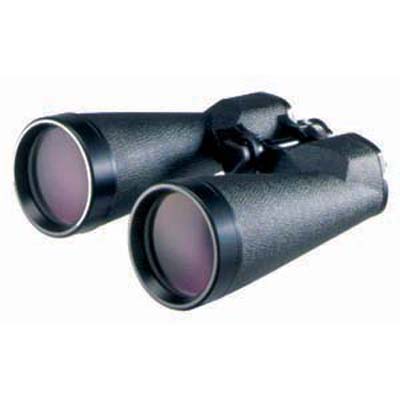 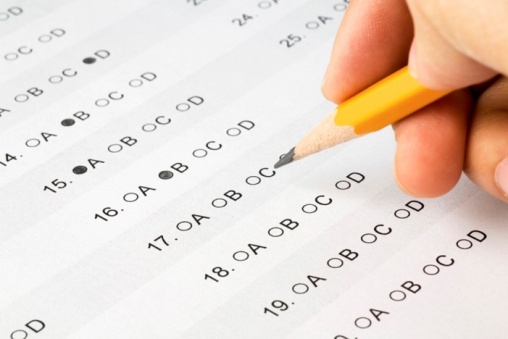 Mesleki Rehberlik ve Danışma
Prof. Dr. Metin PİŞKİN
21
Teşekkürler
Mesleki Rehberlik ve Danışma
Prof. Dr. Metin PİŞKİN
22